Secondary prevention in patients with confirmed coronary heart disease: how far are we from meeting the goals?  Results of the SURF study in AzerbaijanTəsdiqlənmiş Koronar arteriya xəstəliyi olan pasiyentlərin ikincili profilaktikası: məqsədlərimizdən nə qədər uzağıq? Azərbaycanda SURF tədqiqatının nəticələri
MD, P.D., Associate Professor  RAHIMA GABULOVA
ASC  working group on CARDİAC PREVENTİON AND REHABİLİTATİON
National congress of Asc - AKC-nin milli konqresi 
Dekabr 10-11, 2022
Auditing CVD Risk Factors in Secondary  Prevention 
(SURF study)Ürəyin Koronar Xəstəliyinin (CHD) Ikincili Profilaktikasında ÜDX-nin   Risk Amillərinin auditi (SURF tədqiqatı)Avropa kardiologiya Cəmiyyəti (ESC) və  Avropa Profilaktik Kardiologiya Assosiasiyasının (EAPC) birgə layihəsi
Sübut olunmuş ÜDX olan şəxslərdə risk amillərinin qeydə alınması  və idarə olunması səviyyəsinin qiymətləndirilməsi
Survey of Risk Factor Management (SURF) Beynəlxalq tədqiqatının protokoluna əsasən  ÜKX xəstələrinin demoqrafik, anthropometrik, və laborator nəticələri qeydə alınmışdır.
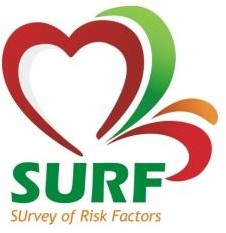 Tədqiqat QRUPU
Rahima Gabulova, Sona Gahramanova - Teaching-Therapeutic Hospital, Azerbaijan Medical University, Baku, Azerbaijan; 
Anna Marza-Florensa, Ilonca Vaartjes, Kerstin Klipstein-Grobusch, Diederick E. Grobbee Department of Epidemiology and Global Health, Julius Center for Health Sciences and Primary Care, University Medical Center Utrecht, Utrecht, Netherlands; 
Mahluga Isayeva - Azerbaijan MoH Scientific-Research Institute of Cardiology, Baku, Azerbaijan 
Uzeyir Rahimov  - Baku Medical Plaza, Baku, Azerbaijan; 
Shahana Alaskarli, Firdovsi İbrahimov - Department of Cardiology, Central Clinic Hospital, Baku, Azerbaijan; 
Farid Aliyev, Afag Musayeva - Heart Center, Baku Health Center, Baku, Azerbaijan;
Galib Imanov - Teaching-Surgical Hospital, Azerbaijan Medical University, Baku, Azerbaijan,
Rahmana Rasulova - Department of Public Health, Azerbaijan Medical University, Baku; 
Ian Graham - Trinity College Dublin, Dublin, Ireland.
GİRİŞ
Ürək-damar xəstəlikləri (CVD), xüsusilə Ürəyin İşemik Xəstəliyi dünya miqyasında ölümün aparıcı səbəbi olaraq qalır. 
Mövcud klinik tövsiyələr, dəyişdirilə bilən ürək-damar risk amillərinin nəzarətdə saxlanılmasının və idarə olunmasının ikincil profilaktikanın prioritet istiqaməti olduğunu göstərir. 
Klinik tövsiyələr və gündəlik təcrübədə ürək-damar risk amillərinin  idarə olunma səviyyəsi arasında uyğunsuzluq izlənilməkdədir
Tövsiyə olunan normativlər və gündəlik təcrübədə rast gəlinən həqiqi nəticələr arasındakı boşluğu doldurmaq məqsədilə klinik audit  aparılır.
SURF II FAZA
Milli ÜDX Profilaktikası koordinatorları (NCPCs) milli qruplara rəhbərlik etmək üçün dəvət aldılar
Məqsəd dünyada daha çox mərkəzin (300-ə qədər) cəlb olunması idi
57 Milli Kardiologiya Cəmiyyəti, 51 koordinator, 47 assosiasiya
Demək olar ki, dünyanın bütün coğrafi regionlarını əhatə edir
Hər mərkəzdən 100++ pasiyent
Elektron məlumat sistemi (RedCap) PC, MAC, Tablet və ya Smartphone
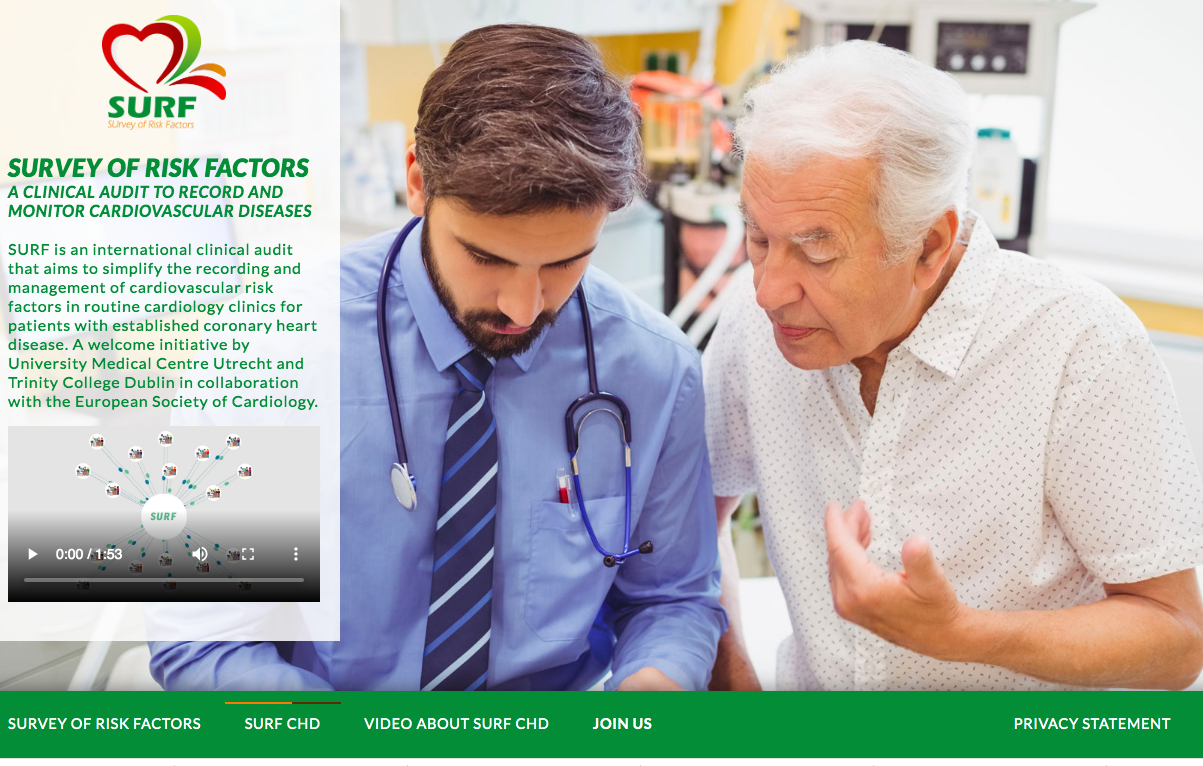 MƏRKƏZLƏRƏ OLAN TƏLƏBLƏR VƏ PASİYENTLƏRİN TƏQDIQATA DAXIL EDILMƏ MEYARLARI
Aşağıdakı diaqnozlardan birinin olması  
Koronar arteriyaların şuntlama əməliyyatı (CABG)
Рerkutan koronar müdaxilə (PCI),
Kəskin koronar sindrom (AKS)
Stabil stenokardiya (SA)
Demoqrafik, klinik və laborator məlumatları əldə edərək tədqiqatın anket formasında qeyd etmək.
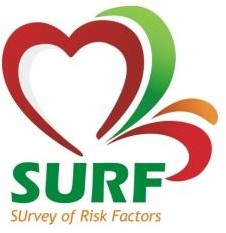 ANAMNEZ
Tütünçəkmə  (hal-hazırda/çəkmir, >6 aydan artıq çəkmir, heç zaman çəkməyib),  Təhsil səviyyəsi 
Fiziki aktivlik (az, daha çox və ya tövsiyə olunan səviyyədə həftənin əksər günlərində 30 dəq ərzində mötədil fiziki aktivlik
Ailə anamnezində (birinci dərəcəli qohumlarında <55 yaşda kişilər və <65 yaşda qadınlar arasında aterosklerotik ÜDX)  
Əvvəllər təyin olunmuş diaqnoz: AH, hiperlipidemiya, Tip 1 və ya tip 2 ŞD (DM) 
Kardioreabilitasiya proqramında iştirak  
Medikamentoz müalicə (antitombositar, beta-blokator, kalsium antaqonistləri, statin, hiperlipidemia preparatları, AÇFİ, ARB, digər preparatlar, nitratlar, insulin, digər oral antidiabetik preparatlar).
FIZIKI MÜAYINƏ ZAMANI ƏLDƏ OLUNMUŞ MƏLUMATLAR
SAT və DAT, boy, çəki, qarın çevrəsi.   
Son 1 il ərzində əldə olunmuş nəticələr
Acqarına qanda qlükoza, HbA1 (ŞD olan xəstələrdə)
ümumi xolesterin, LDL-C, HDL-C, TG.
Arterial hipertenziya (AH), dislipidemiya və ŞD müvafiq olaraq aşağıdakı kimi təyin edilmişdir:
HT: antihipertenziv preparatın istifadəsi və ya AT> 140/90 mmHg,

Dislipidemiya: 
statin istifadəsi və ya ümumi XS ≥200 mg / dl, 
LDL-C ≥130 mg / dl, 
TG ≥150 mg / dl, 
kişilərdə HDL -C ≤40 mg / dl və qadınlarda ≤50 mg / dl

Şəkərli diabet: 
antidiabetik dərmanın istifadəsi və / və ya qanda acqarına qlükoza ≥126 mq /dl və ya  HbA1c≥6.5%

AH, dislipidemiya və ŞD -ə nəzarət müvafiq olaraq aşağıdakı kimi təyin edilmişdir:
AH-ya nəzarət: nəzarət olunmayan SAT ≥140 mmHg və ya DAT ≥90 mmHg,
ŞD-ə nəzarət: nəzarət olunmayan ŞD-  HbA1c-≥7%,
LDL-ə nəzarət 1: nəzarət olunmayan LDL = LDL ≥70 mg / dl,
LDL-ə nəzarət 2: nəzarət olunmayan LDL = LDL ≥100 mg / dl.
Cardiovascular Health Index Score (CHIS)  Ürək-damar Sağlamlıq İndeksinin qiymətləndirilməsi
CHIS 6 risk amili ilə təyin edilmişdir. Bunlar: 
Keçmişdə siqaret çəkən / siqaret çəkməyən,
bədən kütlə indeksi (BMI) <25,
orta/intensiv fiziki aktivlik,
nəzarət olunan qan təzyiqi (qan təzyiqi <140/90mmHg; ŞD xəstələri üçün 140/ 80mmHg), 
nəzarət olunan LDL-C(<2.5mmol / L),
və nəzarət olunan qanda şəkər səviyyəsi (HbA1c <% 7; HbA1c yoxdursa, qlükoza <7mmol / L).  
0 (zəif) ilə 6 (yaxşı) arasında nəzarət olunan risk amillərinin sayı ümumiləşdirilmişdir. 
CHIS kateqoriyası aşağıdakı kimi müəyyən edilmişdir: 
zəif≤2, 
orta = 3-4
yaxşı = 5-6
MƏLUMATIN TOPLANILMASI
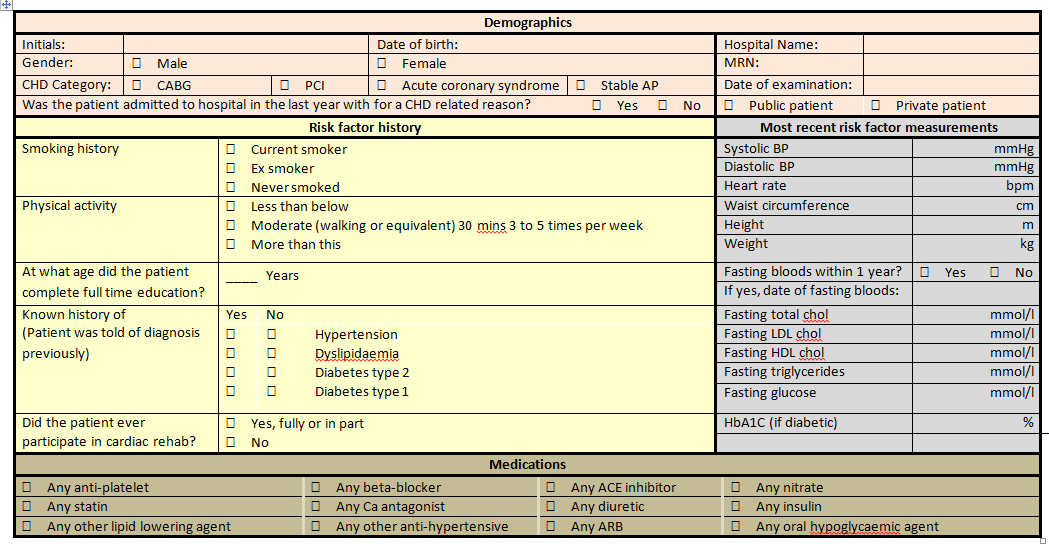 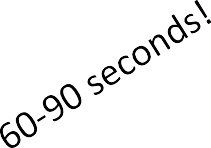 SURF tədqiqatının Azərbaycan üzrə II mərhələnin nəticələri
(avqust, 2019 - may, 2021)
Pasiyentlərin demoqrafik xarakteristikası və xəstəlik kateqoriyaları (n=687)
CABG: coronary artery bypass surgery; PCI: percutaneous coronary intervention; ACS: acute coronary syndrome; SAP: stable angina pectoris; HA-hospital admission; CR - cardiac rehabilitation. p value<0.05* - demonstrates differences by sex.
Kardiovaskulyar risk amillərinin stratifikasiyası
*-<30 dəq; **-30 dəq 3-5 Dəfə/həftə; ***->30 dəq; p value<0.05*
KLİNİK ÖLÇÜLMƏLƏR VƏ LABORATOR NƏTİCƏLƏR
MÜALİCƏ HƏDƏFLƏRİnə çatma (%)
p value<0.05*
lifestyle targets and cardiovascular health index score categories  in patients with known coronary artery disease (%). N/ExS - Non/ex-smoker; A-PA - Adequate physical activity; N-BMI - Normal Body Mass Index; OW- overweight; OB - obesity; 
CHIS - Cardiovascular Health Index Score categories: P- Poor, IM - Intermediate, G- Good. 
*p value < 0.00001;  p value < 0.05.
NƏTİCƏ
Tədqiqatımız ürək-damar risk faktorlarına nəzarəti və ÜDX olan xəstələrdə CVD-nin qarşısının alınması üzrə klinik təlimatlarla tövsiyə olunan həyat tərzi dəyişikliklərinin qeyri-qənaətbəxş olduğunu nümayiş etdirdi. 
Ürək reabilitasiya proqramına cəlb olunan xəstələrin sayı azdır və kardioloji reabilitasiyada iştirak etmiş xəstələr arasında nəzarətsiz risk amillərinin yüksək səviyyəsi xəstələr arasında riayətkarlığın zəif olduğunu göstərir. 
Dəyişdirilə bilən risk amillərinin monitorinqi və nəzarəti arzuolunan səviyyədə deyil və müxtəlif səhiyyə müəssisələrinin tibb işçilərinin daha mütəşəkkil işini və əməkdaşlığını tələb edir.
İkincili profilaktika və əhalinin sağlamlığının qorunması tədbirləri planlaşdırılarkən səhiyyə təşkilatçıları tərəfindən yuxarıda qeyd olunan meyllər, xəstələrin fərdi xüsusiyyətləri nəzərə alınmalıdır.
DİQQƏTİNİZƏ GÖRƏ TƏŞƏKKÜR EDİRƏM!
Contact e-mail  rahima. gabulova@gmail.com
ISTINADLAR
https://surfriskfactor-audit.com/
https://www.escardio.org/static-file/Escardio/Subspecialty/EAPC/Documents/CVD%20Prevention%20Summit%20Nov%202019/Session%201_Graham.pdf
https://academic.oup.com/eurheartj/article/34/suppl_1/P1538/2860717
https://pubmed.ncbi.nlm.nih.gov/22856217/
https://www.escardio.org/static-file/Escardio/Subspecialty/EAPC/ESC%20Prevention%20of%20CVD%20Programme/documents/EAPC-PreventionofCVD-Report-PhysicalActivity.pdf
https://academic.oup.com/eurheartj/article/34/suppl_1/P1538/2860717
https://journals.sagepub.com/doi/full/10.1177/2047487316664813
https://journals.sagepub.com/doi/abs/10.1177/2047487312467870
http://dspace.library.uu.nl/handle/1874/374615